Hymns for Worship at Woodmont
630 Watch and Pray
405 Wonderful Words of Life
175 The Breaking of Bread
335 Live for Jesus
301 Soul, A Savior Thou Art Needing
122 Now the Day is Over
If You Are Frustrated Consider….
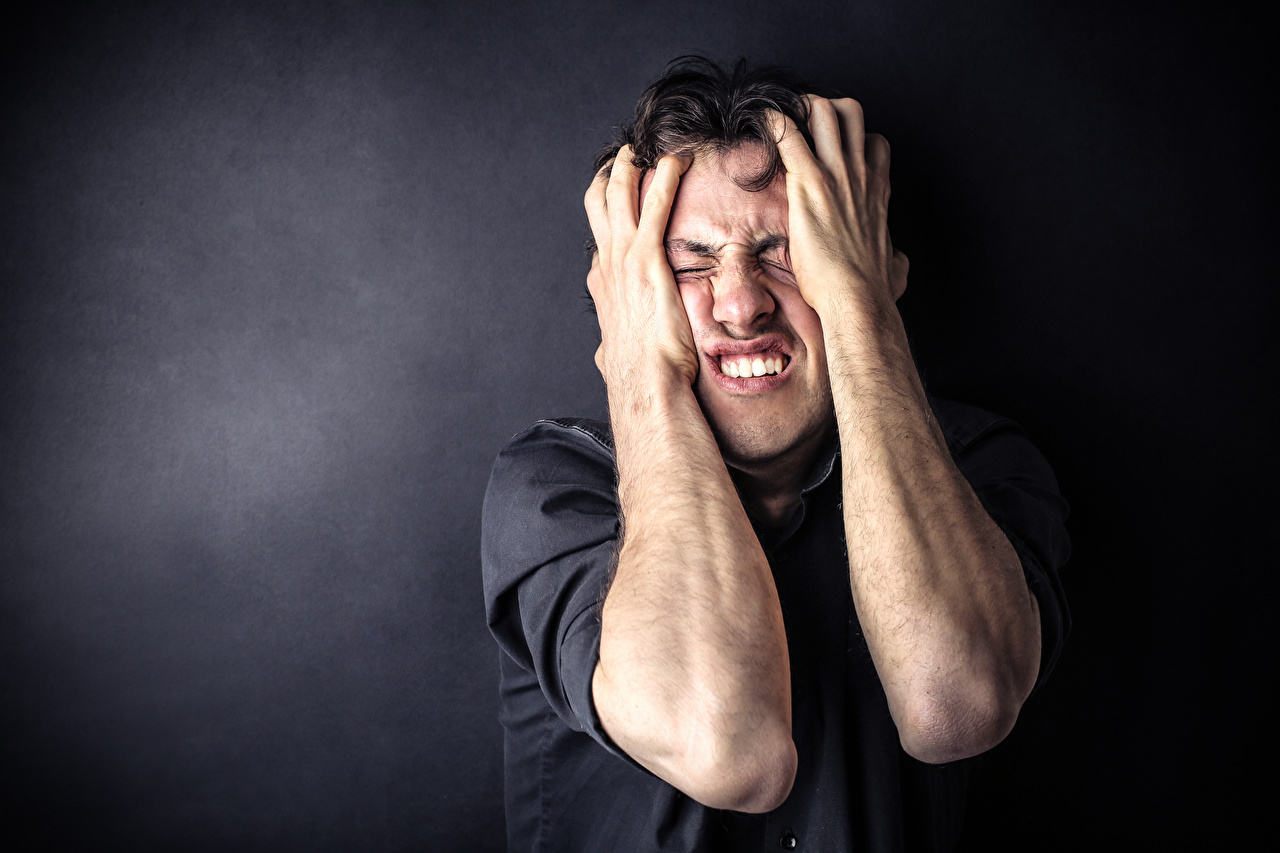 [Speaker Notes: Much frustration about the elections this past week. …Impossible demands from boss, teacher, parent…….Children (rebellious, uncaring, or unresponsive)…Inflation/Economy…Immorality…etc. If you are frustrated consider things from God’s perspective.  His ways & thoughts higher than ours (Isa. 55:8-9) 

…Weakness, spiritual failure, or lack of growth (church)

Frustrated- “to prevent from accomplishing a purpose or fulfilling a desire; thwart” (American Heritage Dict.)]
If You Are Frustrated Consider….
…God is Frustrated with Mankind Everyday
(Genesis 6:5-7; Psalm 7:11; John 8:44)

…Jesus was Frustrated even with His Disciples
(Mark 3:5; 4:40; 6:52; 15:27-32; 16:14)
If You Are Frustrated Consider….
…God Wants All to be Saved & Jesus Died for You 
(John 3:16; Romans 5:6-9; Hebrews 2:9)

…Do You Frustrate God’s Grace with a Hard Heart? 
(Hebrews 2:3; 3:1-18; 5:11-14; 10:26-31; 12:4-11)
Conclusion
God was frustrated with the wicked of Noah’s generation
but was longsuffering with them desiring their repentance
instead of death.  It is still true today (2 Pet. 2:5; 3:5-10)

Jesus prayed for those who crucified Him and about
3,000 obeyed Him (Luke 23:34; Acts 2:38, 41).

Don’t frustrate God’s plan of salvation for you by refusing 
to be baptized into Christ and be faithful until death.
(Luke 7:28-30; Acts 19:5; 1 Peter 3:20-21; Rev. 2:10)
Hymns for Worship at Woodmont
630 Watch and Pray
405 Wonderful Words of Life
175 The Breaking of Bread
335 Live for Jesus
301 Soul, A Savior Thou Art Needing
122 Now the Day is Over